Psalms
the book of
58-61
58-61
Psalms
the book of
Michtam ~ from root meaning to mark or engrave
58-61
Psalms
the book of
Ex. 22:7-8 ~ 7 “If a man delivers to his neighbor money or articles to keep, and it is stolen out of the man's house, if the thief is found, he shall pay double. 8 If the thief is not found, then the master of the house shall be brought to the judges to see whether he has put his hand into his neighbor's goods.
Judges ~ elohim
58-61
Psalms
the book of
58-61
Psalms
the book of
Silent ones ~ KJV, congregation
NASB ~ gods
NIV ~ rulers
NLT ~ Justice — do you rulers know the meaning of the word?
Do you judge the people fairly?
58-61
Psalms
the book of
58-61
Psalms
the book of
Reward ~ bēma – 1 Cor. 3:11-15; 2 Cor. 5:10
C. H. Spurgeon ~ “All men shall be forced by the sight of the final judgment to see that there is a God, and that he is the righteous ruler of the universe. Two things will come out clearly after all—there is a God and there is a reward for the righteous. Time will remove doubts, solve difficulties, and reveal secrets; meanwhile faith’s foreseeing eye discerns the truth even now, and is glad thereat.”
58-61
Psalms
the book of
58-61
Psalms
the book of
Deliver ~ to bring one out
Defend ~ to set on high
58-61
Psalms
the book of
58-61
Psalms
the book of
C. H. Spurgeon ~ “Their malicious speech gushes from them as from a bubbling fountain. The wicked are voluble in slander; their vocabulary of abuse is copious, and as detestable as it is abundant. What torrents of wrathful imprecation will they pour on the godly! They need no prompters, their feelings force for themselves their own vent, and fashion their own expressions.”
58-61
Psalms
the book of
58-61
Psalms
the book of
Good News Bible ~ I have confidence in your strength; you are my refuge, O God.
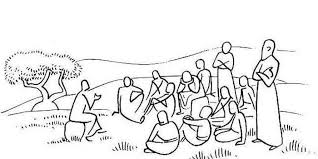 58-61
Psalms
the book of
58-61
Psalms
the book of
Gen. 4:12b-14 ~ 12b A fugitive and a vagabond you shall be on the earth.
13 And Cain said to the Lord, “My punishment is greater than I can bear! 14 Surely You have driven me out this day from the face of the ground; I shall be hidden from Your face; I shall be a fugitive and a vagabond on the earth, and it will happen that anyone who finds me will kill me.”
58-61
Psalms
the book of
58-61
Psalms
the book of
C. H. Spurgeon ~ “The greater our present trials the louder will our future songs be, and the more intense our joyful gratitude. Had we no day of trouble, where were our season of retrospective thanksgiving?”
58-61
Psalms
the book of
58-61
Psalms
the book of
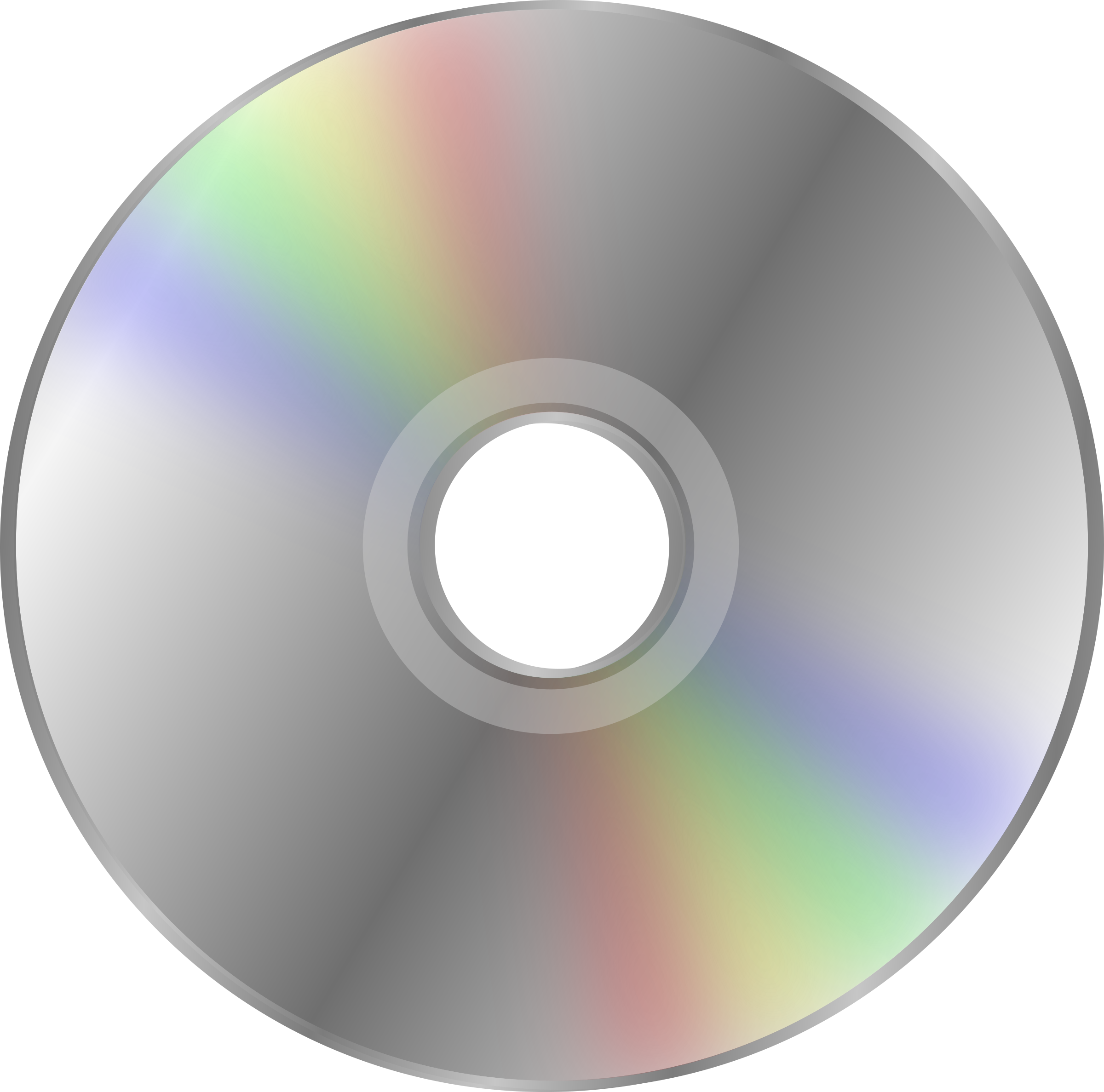 To the Chief Musician. Set to “Lily of the Testimony.” a Michtam of David. For Teaching. When He Fought Against Mesopotamia and Syria of Zobah, and Joab Returned and Killed Twelve Thousand Edomites in the Valley of Salt. 
:
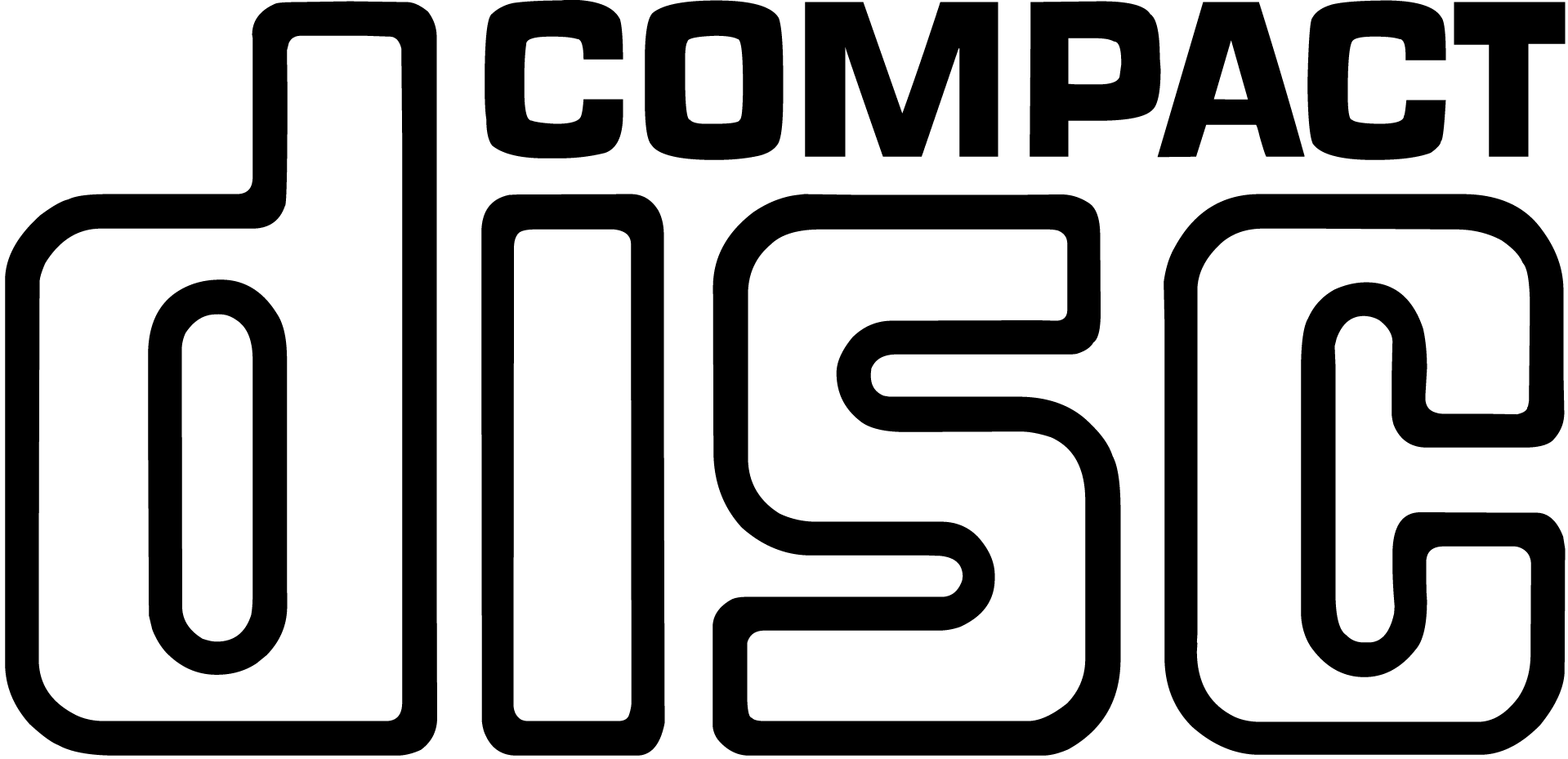 Psalms of David
58-61
Psalms
the book of
“Lily of the Testimony” ~ shushanudeth – shushan, lily + eduth – covenant
58-61
Psalms
the book of
58-61
Psalms
the book of
Ps. 60:6-11 = Ps. 108:7-12
58-61
Psalms
the book of
58-61
Psalms
the book of
Cry ~ a loud ringing shout
58-61
Psalms
the book of